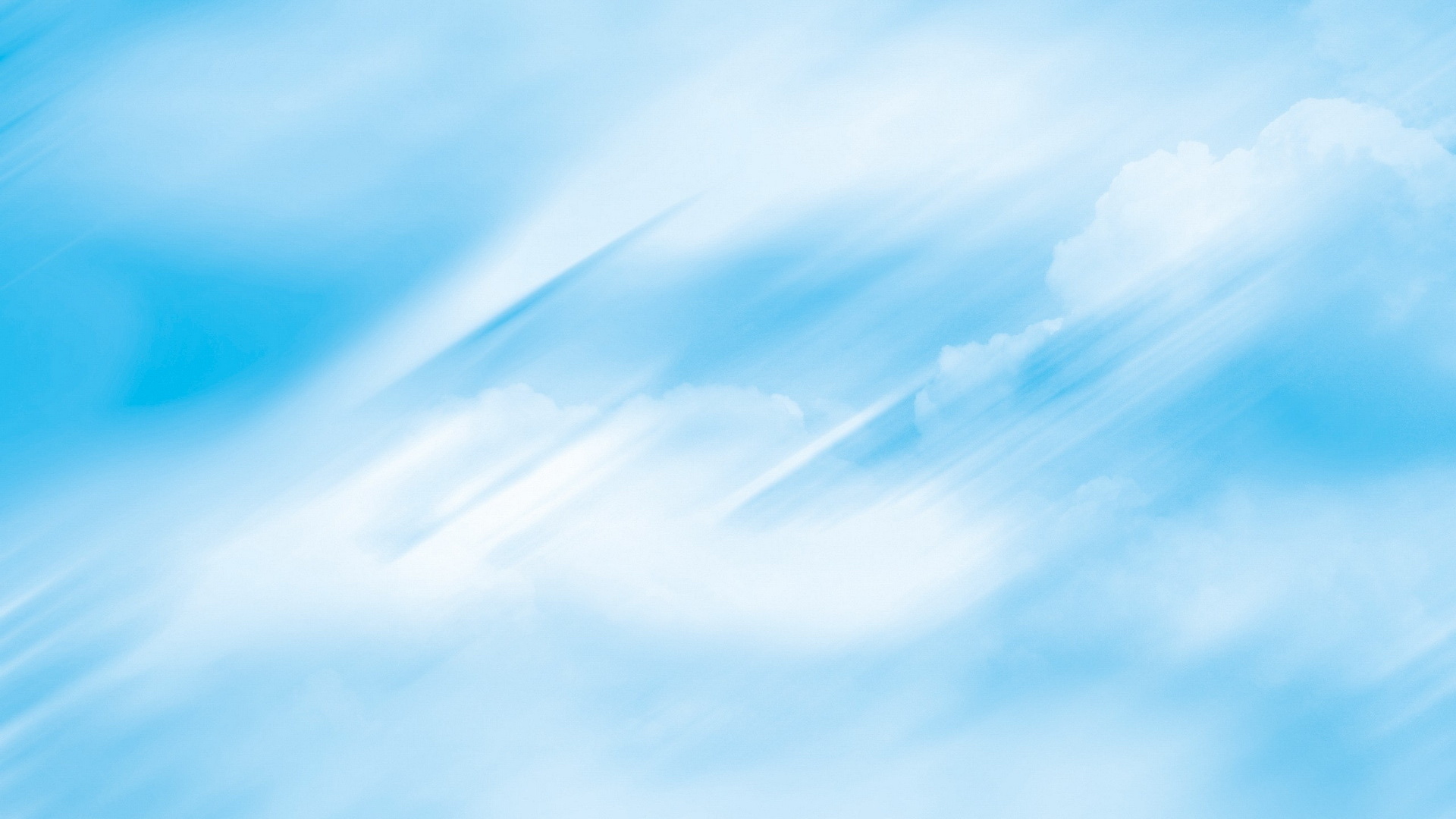 Презентация «Рабочая программа педагога ДОУ»
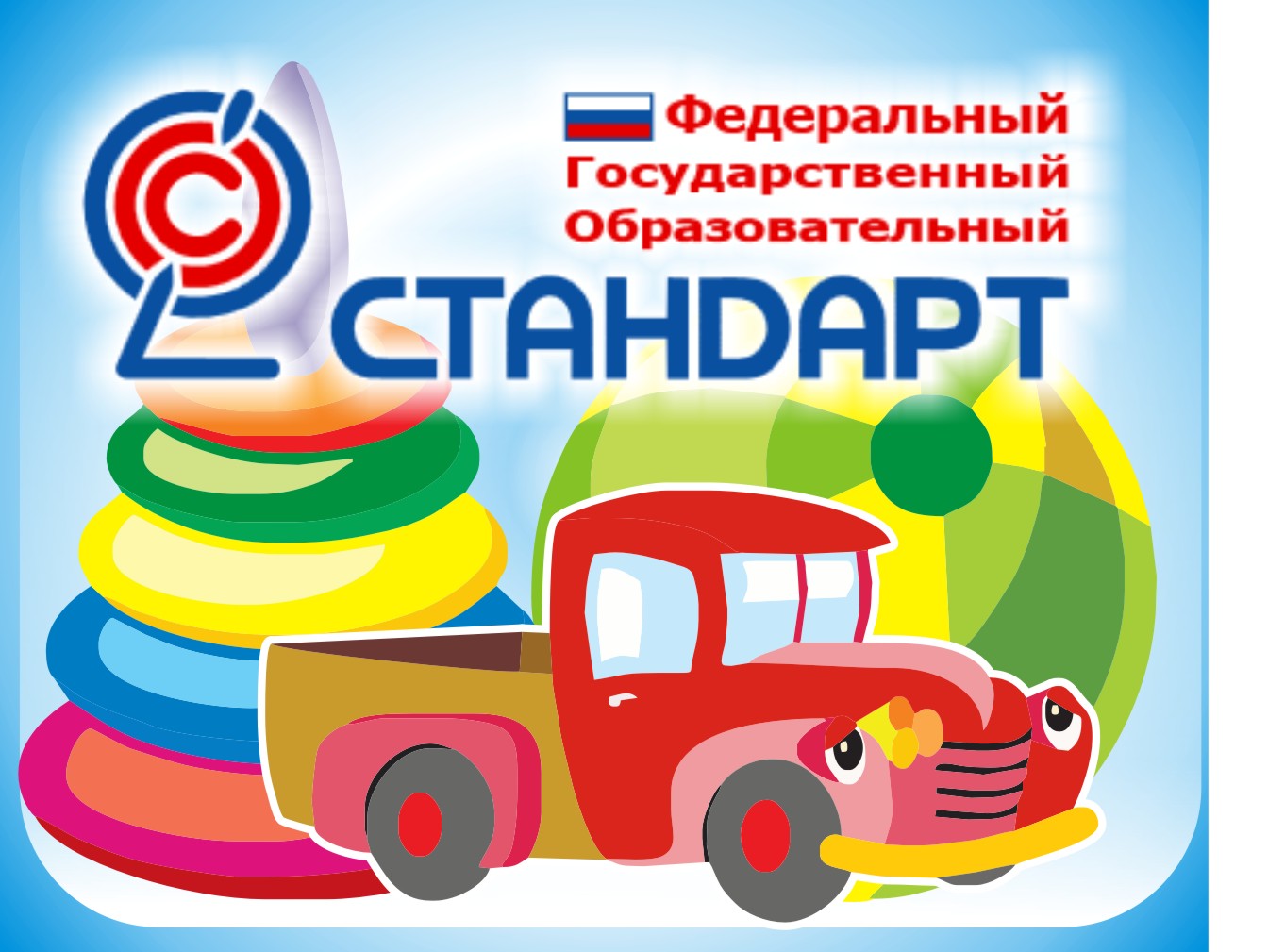 Составила : Мухинова Е.И.
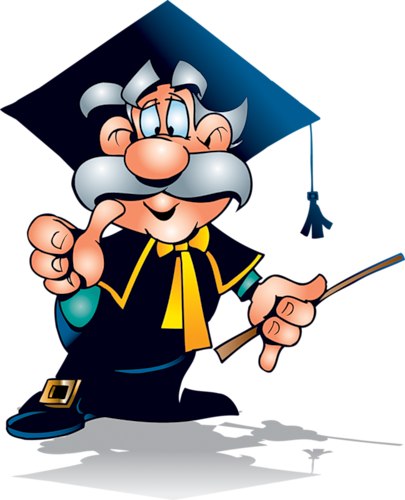 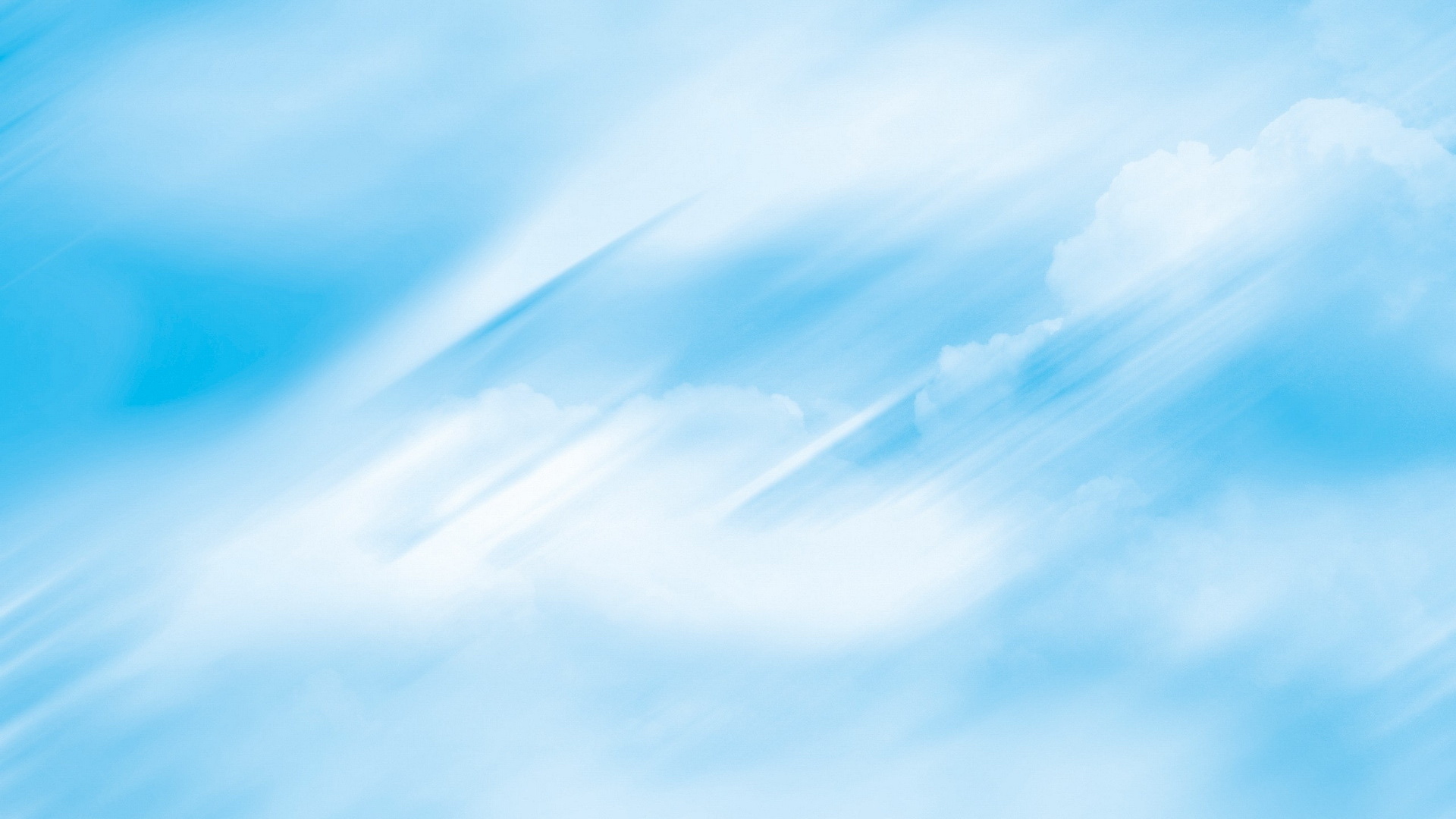 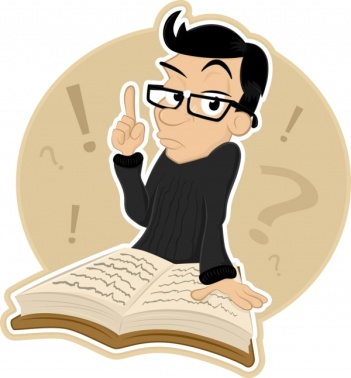 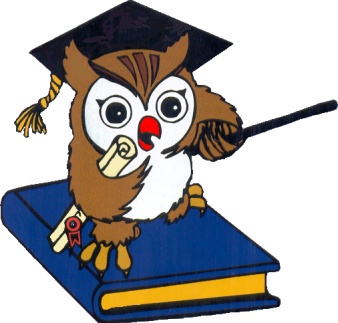 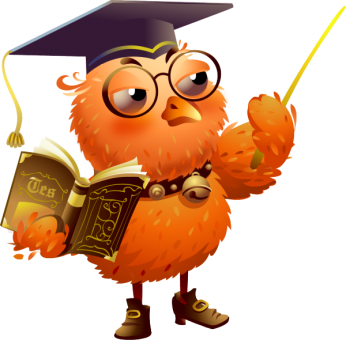 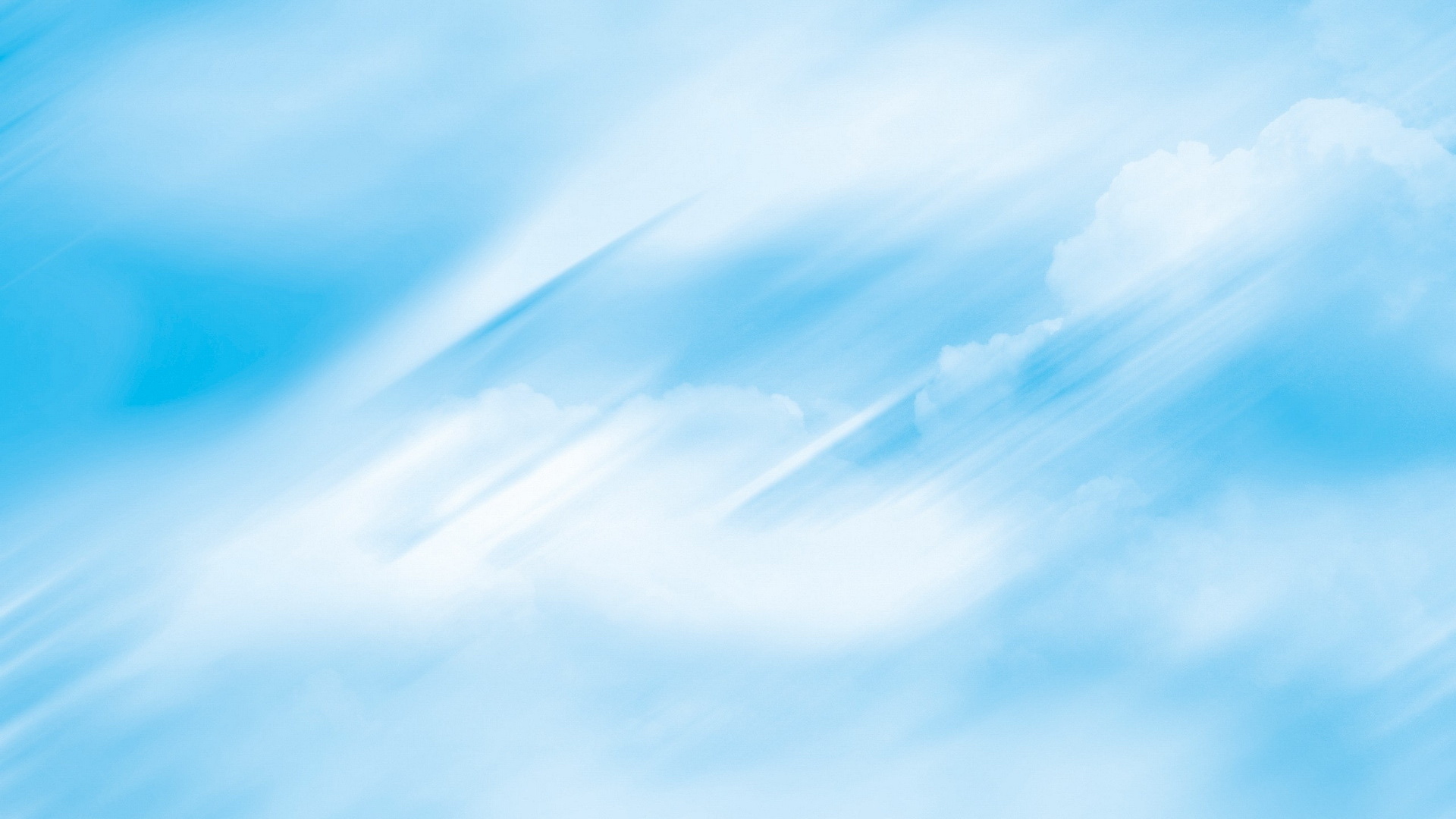 Структура рабочей программы
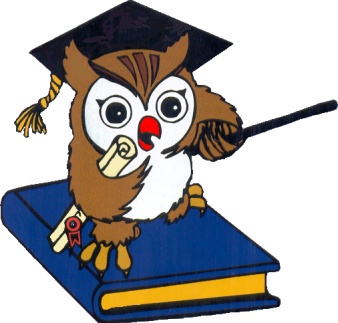 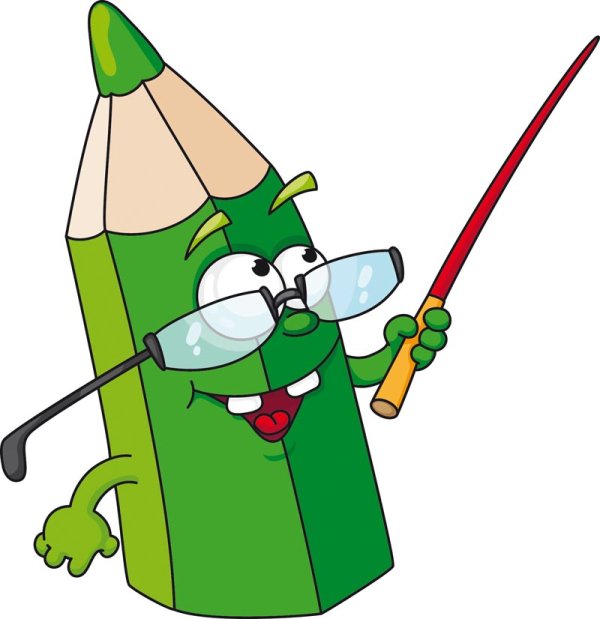 Дополнительный раздел . Краткая презентация программы (ориентирована на родителей и доступна для ознакомления):
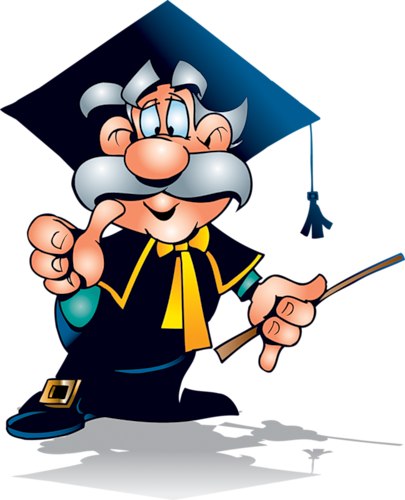 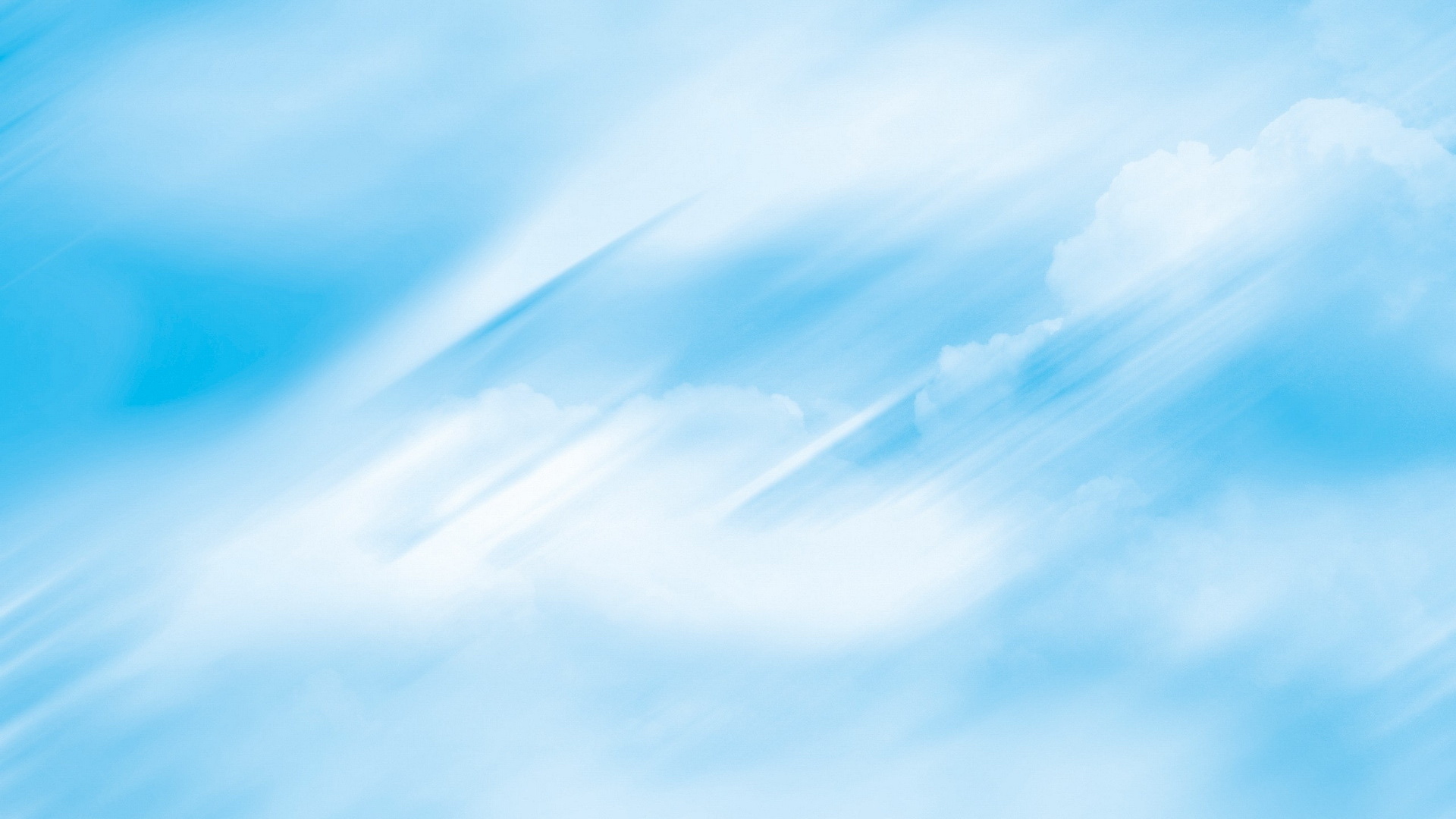 ЦЕЛЕВОЙ РАЗДЕЛ
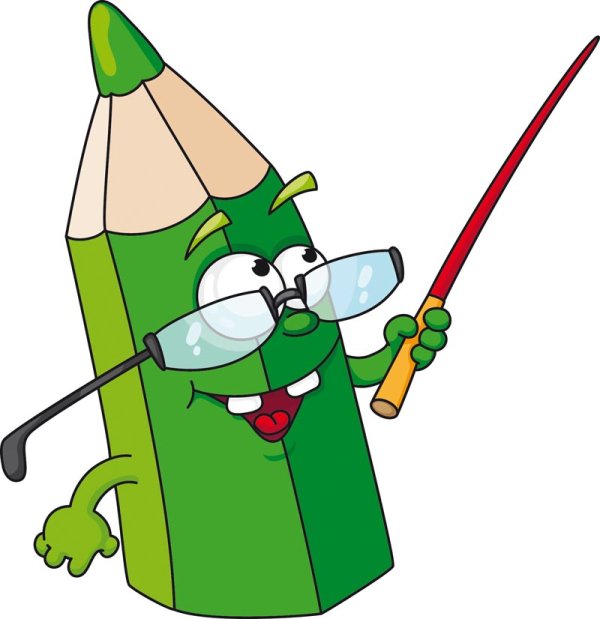 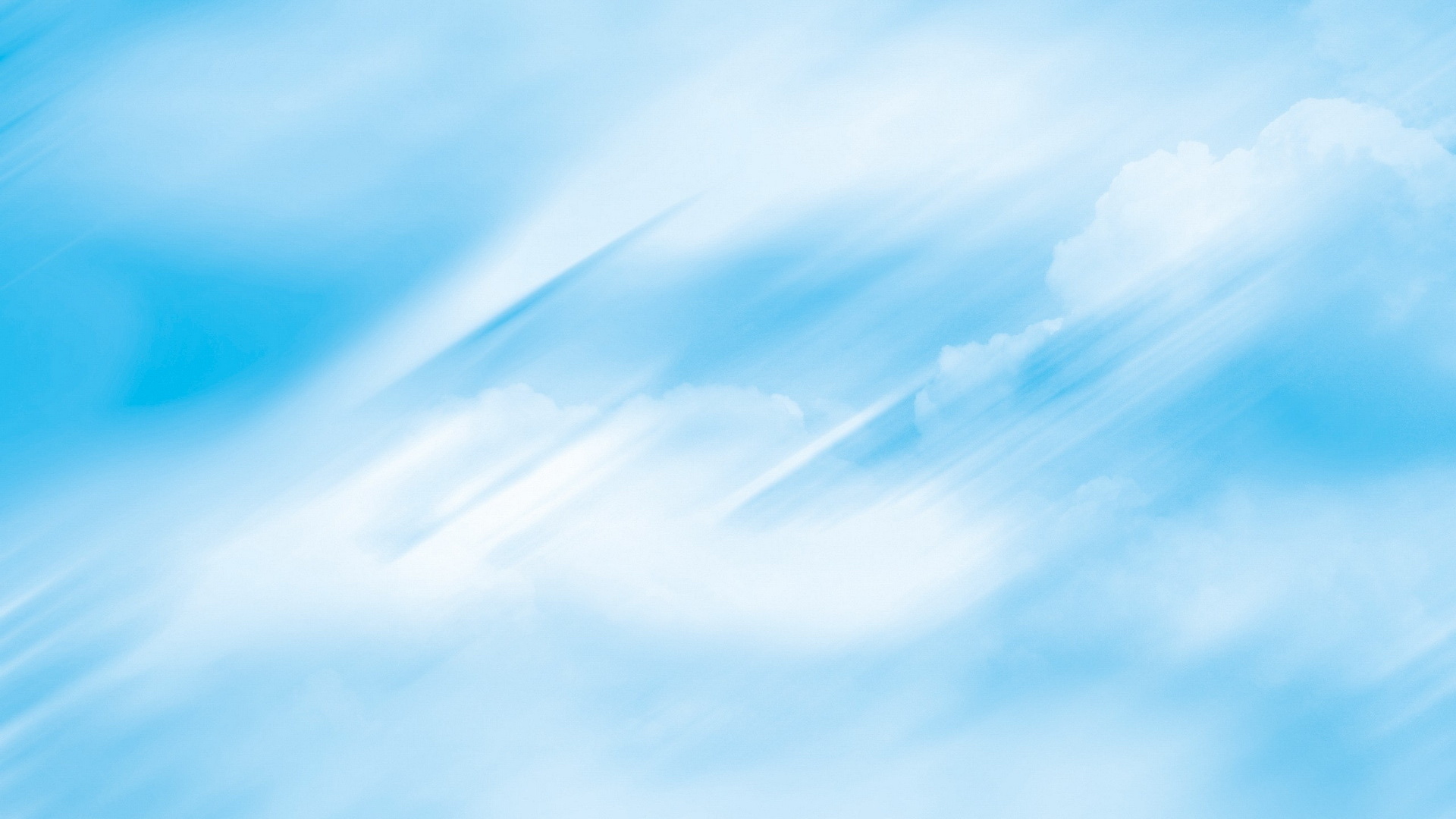 СОДЕРЖАТЕЛЬНЫЙ РАЗДЕЛ
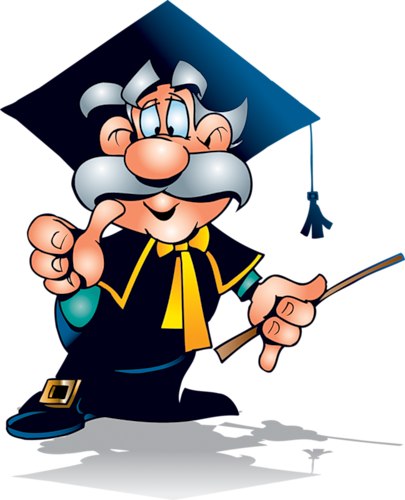 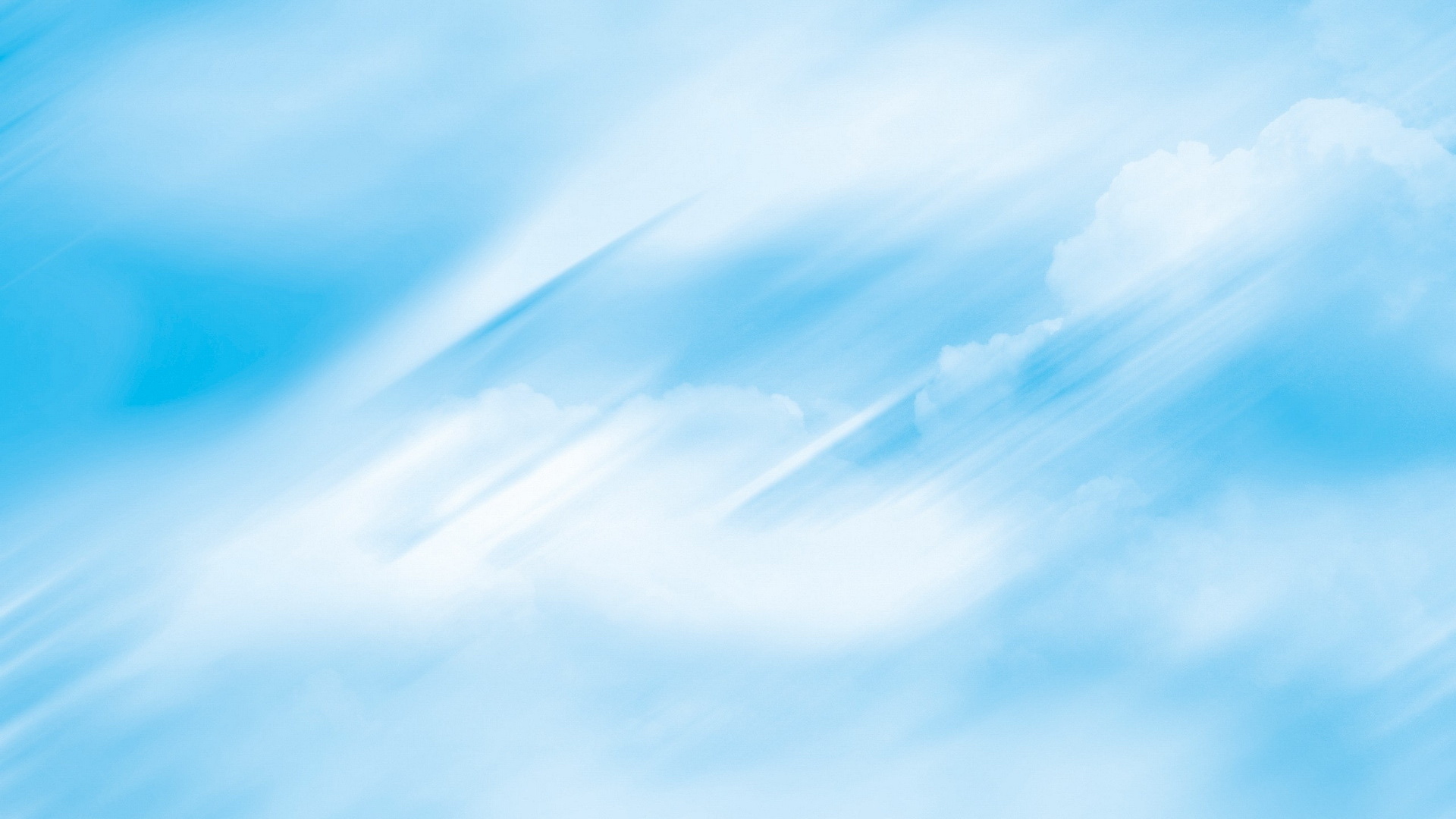 ОРГАНИЗАЦИОННЫЙ РАЗДЕЛ
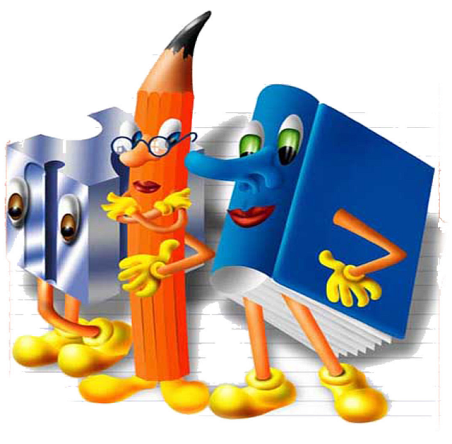 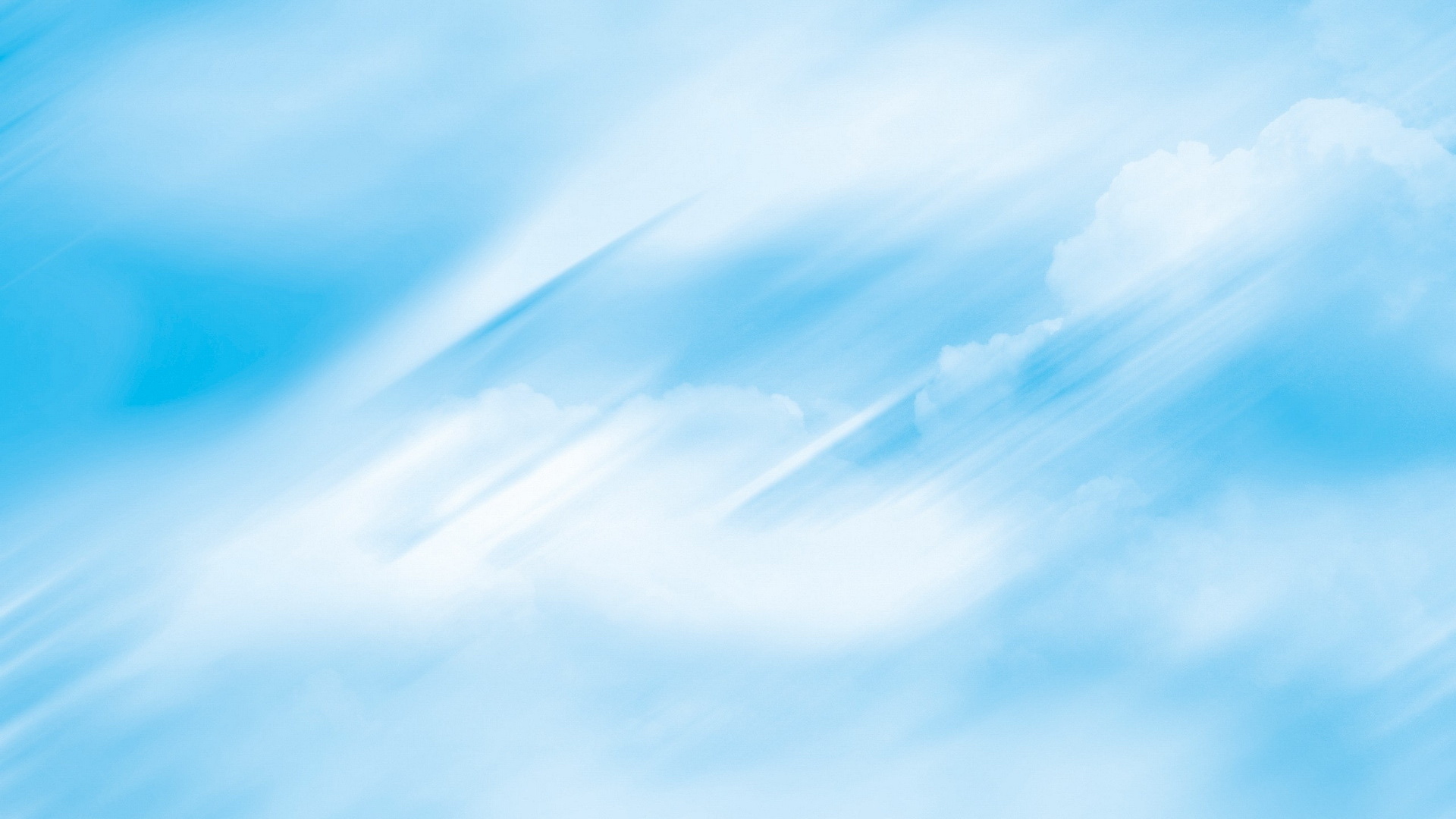 ДОПОНИТЕЛЬНЫЙ РАЗДЕЛ
Ориентирован на родителей и доступен для ознакомления
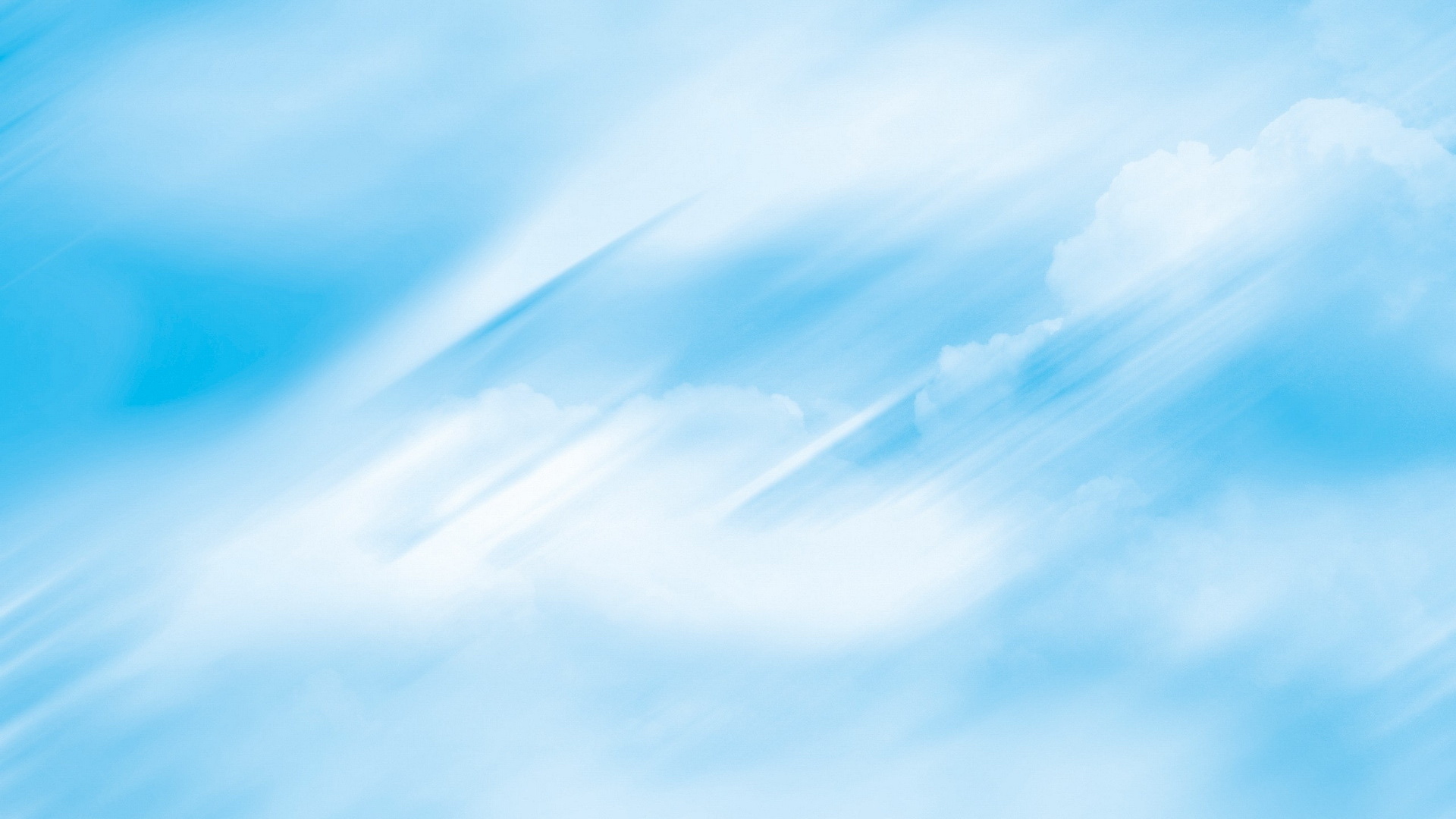 СПАСИБО ЗА ВНИМАНИЕ!
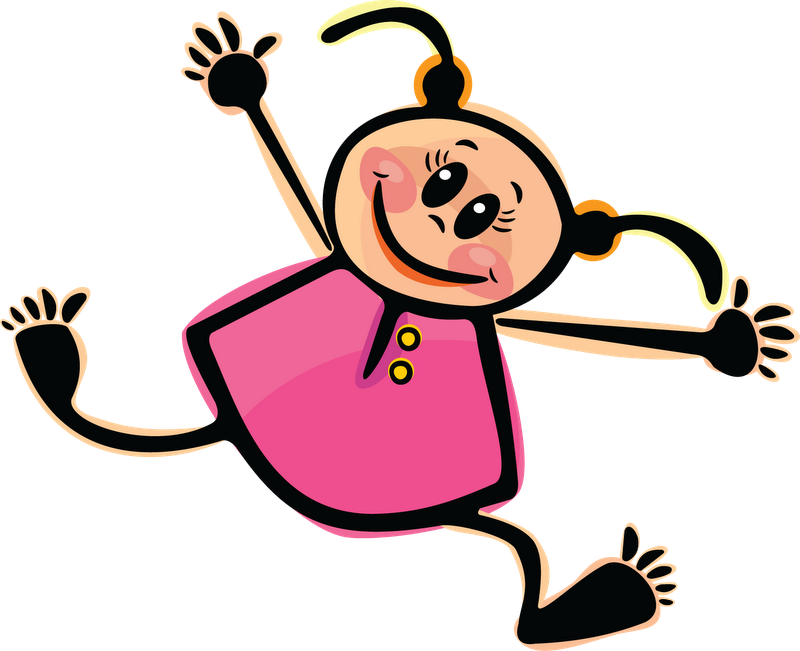